Staff Development and Support
determining staffing needs; attracting, developing and supporting field-based staff, cultivating teams and team building
Alabama Provider Transformation Workshop 

March 3, 2020
Genni Sasnett
National Subject Matter Expert
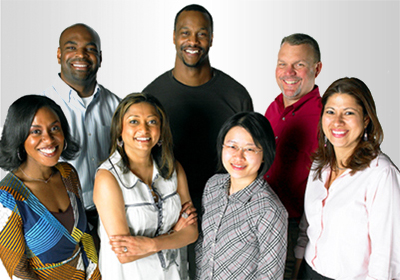 “If you “If you thought you were nothing without your staff before, you haven’t seen anything yet”
Staff - Our Most Important Asset
2
Reframing Staff as Change Agents
3
Determining Staffing Needs
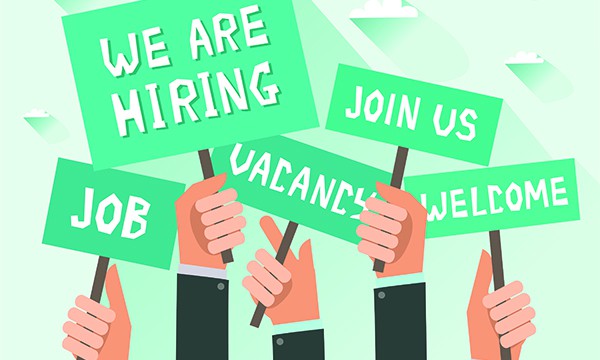 Staff Recruitment That Works!
Job descriptions - reflect new roles and responsibilities

Recruitment strategies focus on  qualities and characteristics 

Interview process  accurately Identifies the correct staff for the job

New staff  provided with effective training and mentoring
[Speaker Notes: GO TO MANUAL AND RELATED HANDOUTS  -  As the roles and responsibilities  of staff began to change understood that staff recruitment had to be different.  Roles and responsibilities were broader.  More direct contact with public.  Greater need to make independent decisions.  Much greater role as advocates for individuals they supported.  Increased responsibility as role models for appropriate community social interactions.  Ambassadors for the mission and vision of the agency.  Negotiators, educators in addition to the specialized skills associated with assisting people to gain and maintain employment and find ways to make meaningful contributions to their communities.

Qualities and characteristics
Self directed
Strong personal work ethic 
Communication skills and ability to articulate mission and vision of agency
Decision-making ability 
Crisis management 
Personal presentation 
Negotiation/compromise   
Advocacy
Teaching and training  in functional settings

Recruitment strategies 
Individuals involved in interviews 
Internet – referrals 
 

Identifying the right person for the job
Experience – but not always going to find folks with CB skills 
Hobbies
Community connections – bridge building skills 
Questions regarding beliefs and opinions – what should we be trying to achieve

Former Facility based staff – 
Many, many made the change and are advocates for community now
Some could not or choose not to make the change – had to be ok with that, just no longer a good match and they can choose to move along, no hard feelings – but they must either buy in or drop out – no middle ground]
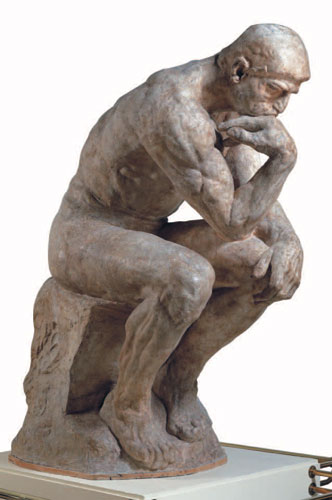 Deciding What You Need in Staff
Skills and Competencies  

APSE/CESP   https://vimeo.com/226478025
ACRE http://www.acreducators.org/competencies
ODEP Customized Employment  https://www.dol.gov/odep/pdf/2011cecm.pdf

Qualities and Characteristics 

Critically important in community work. Should be woven into everything – starting with job descriptions
2/6/18
6
[Speaker Notes: Karen: discuss the difference between competency based versus time based training. Statistic: 75% people in PA are doing CESP
We don’t want people who have done this job for a long time just because they have done this for a long time, we want people who can do the job. Stop and think about what that looks like. Use some of the competency models that already exist.]
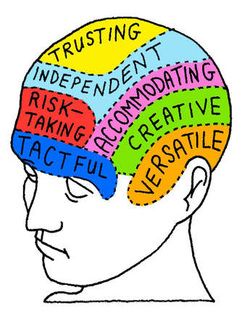 Identifying Staff Qualities and Characteristics
Community connected
Great communication skills, especially listening
Professional appearance and presentation
Self-directed and organized
Good decision making skills
Self starter
Problem solver



Negotiator
Crisis management skills 
Innovative
Strong personal work ethic
Committed advocate
 Use of “teachable moments”
Understanding of how to provide support from “behind the scenes”
7
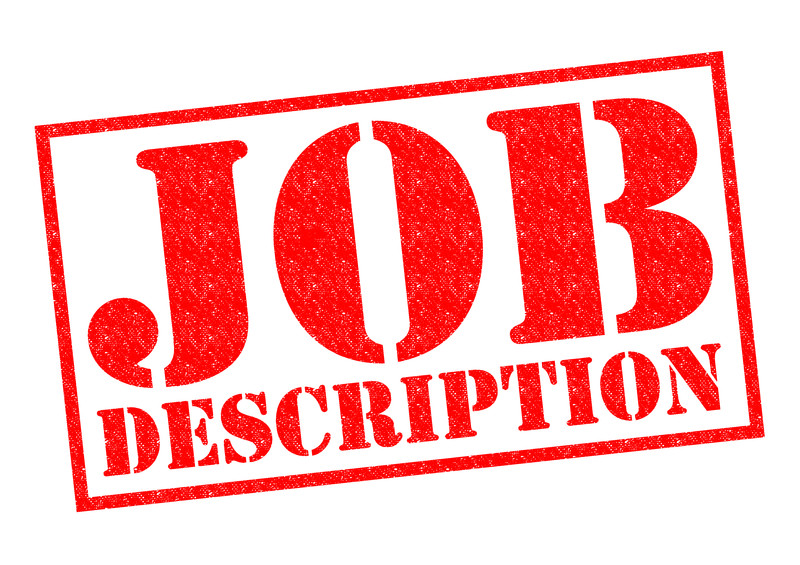 Include mission and values 


Write job summary  – using words that reflect duties & values

Highlight work in the community 

Stipulate need for good teamwork &  flexibility
Sample from Job DescriptionJob Summary
[Speaker Notes: Karen and Genni:
Tailor your job descriptions to the job, that way you can use them when it come to support and evaluation. People stay at jobs when they feel confident and competent. Knowing what their job is, is the beginning of that.]
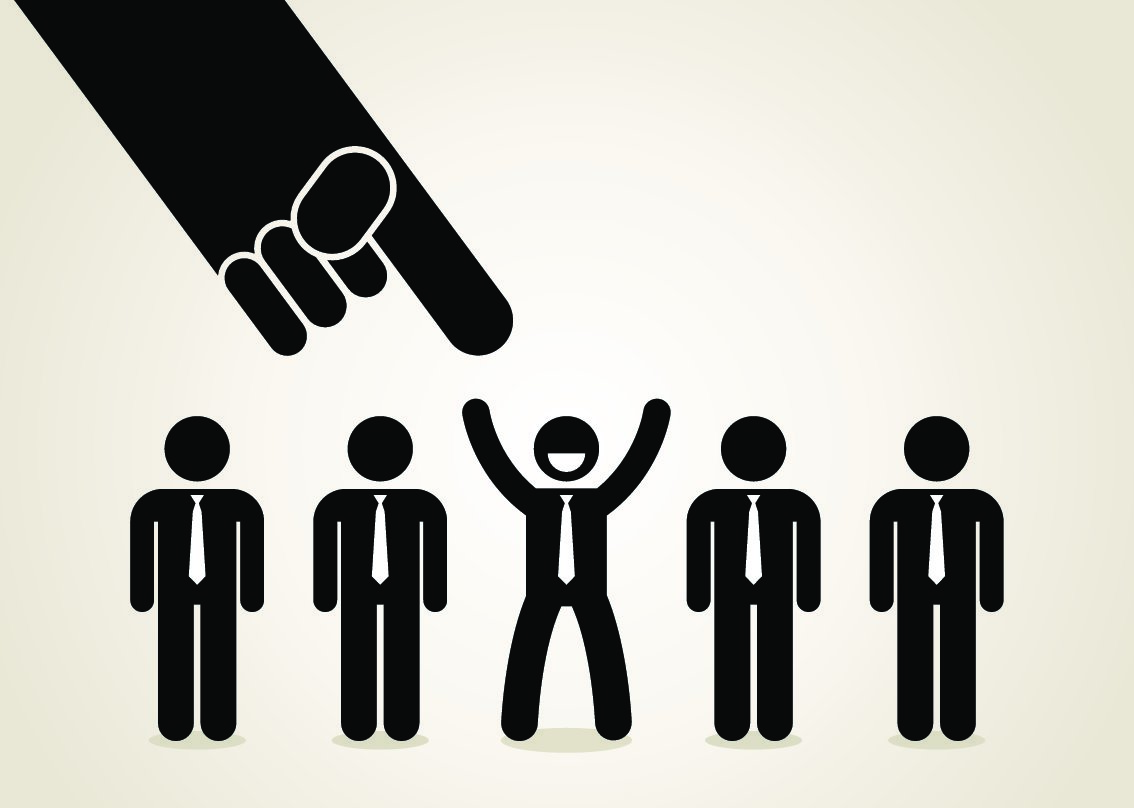 Values are key in our work  –  express the agency’s values in the recruitment process by:

Thoughtful language describing the position in person-centered terms

Imbue ads with the qualities and characteristics desired in staff

Focus ads on what the applicant will be doing and expected outcomes of the work.
RecruitmentWriting a job posting that attracts the right people
Sample Recruitment Advertisement
Motivated self-starter with a strong work ethic, good self-direction and
 organizational skills and a professional appearance who likes problem
 solving, enjoys people and develops relationships easily, to assist job
 seekers with an array of interests and abilities to find suitable
 employment. The candidate will develop relationships with employers
 to address workforce needs and with job seekers to identify work
 interests, preferences, and skills. Preferred candidates will have
 experience working in the business community and with job seekers
 with diverse skills, abilities, and barriers to community employment.
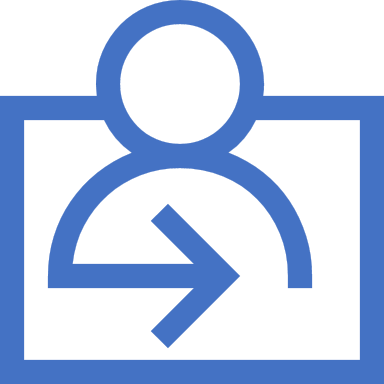 [Speaker Notes: Genni: We should give examples of where something like this posts. It would cost a fortune to put this in Indeed. It is really long.  Talk about Keywords and how they are used online advertising in urban areas so you don’t get too many people to weed out. I think we should add in that urban and rural may be different here. Gail, can you do that as a precursor to Laura and add in where this add for Laura would be posted.]
Marketing and Messaging
How are you marketing the job and your agency to prospective employees?
Are you highlighting attributes of the job?
The benefits of working for your agency?
Creating a sense of excitement?			
What messages are you communicating to specific markets?

Millennials/Gen Z
Retired people
Parents with school-aged children
People from particular communities 
Diverse language speakers 
Specialty staff
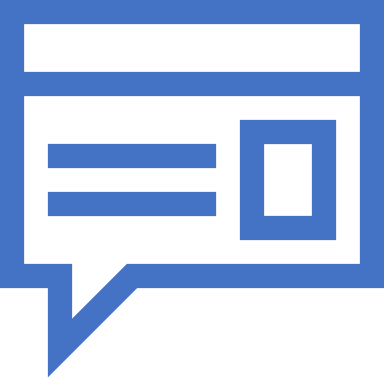 [Speaker Notes: Karen  - I wasn’t sure about the items below.  Can you tell me what you were thinking and I will work them in Community Perception , personal care, tech savvy
Genni,
If we want millennials, we better use text and social media as they often don’t use email. Jobs should include use of technology integrated or they won’t be interested.
If we are targeting retired people, we need to maybe do some technology training or have a short exercise to measure their ability.]
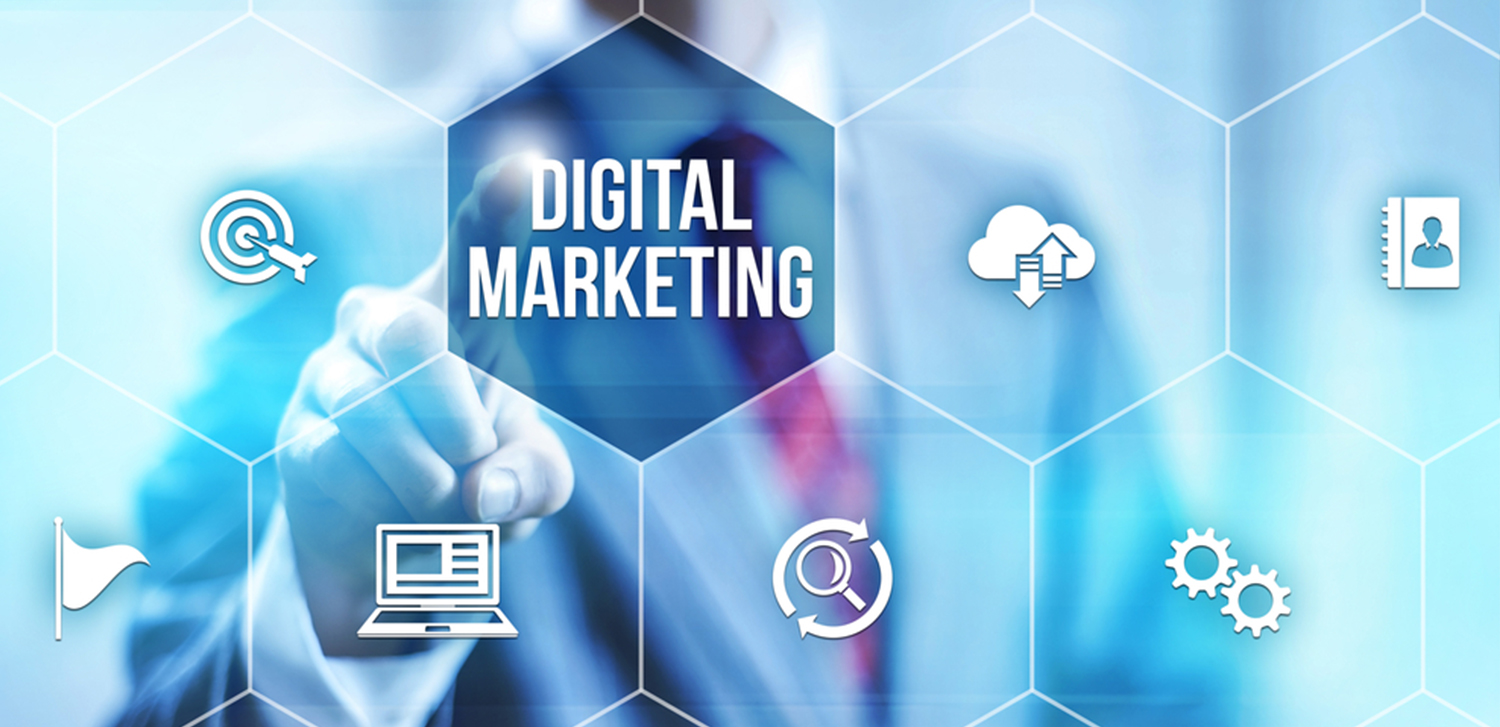 Social Media – Facebook, Instagram, Twitter, Craigslist, website

Internet recruitment sites – Indeed, Monster, Ziprecruiter

Job Boards – universities, training centers
	
Co-worker Referral – hiring bonuses

Networking (friends, families, schools, religious 	institutions, civic associations)

Out of the box! (identifying great customer service & hiring)

Cultivating a new work force – partnerships w/ higher ed
Modes and Methods
1. ) Tell me about yourself. How do you spend your time when you aren’t working?

2.) How are you connected with your community?  Do you participate in any civic organizations or activities? How could you use your personal connections on behalf of the people you may support?

3.) Do you enjoy meeting people? How comfortable are you speaking in public or to people you don’t know well? How would you describe your personality?

4.) Would you say you prefer to work more independently or with close supervision? Have you ever worked in a team?  Did you enjoy it?

5.) Describe your experience working with job seekers?  Who were they and what did you do to help them?
Sample Interview Questions:
[Speaker Notes: I would say not to spend any time on this. Just tell them when they download the power point they can see these. 
Is that ok?]
RecruitmentData and Trends
2/6/18
15
[Speaker Notes: Genni: story about the importance of conducting staff surveys
Data: 	
	Demographics of staff (Who are we hiring? Where did they come 	from?)
	How did we attract them? (What strategies work?)
	Longevity (How long do they stay? Why do they stay?)
	Termination (Why and how do they leave?)

Methods:
	Robust HR database (Reports)
	Application with key questions (How did you hear about us?)
	Exit interviews (Non-threatening, by HR staff)
 	Satisfaction Surveys (what they do and do not like about their work)]
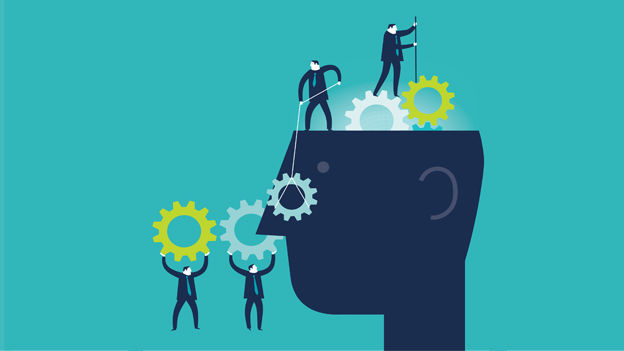 Staff Training and Development
Great staff orientation is essential  - first impressions count!

Repetition of mission and values 

Heavy emphasis to role in changing the perceptions (civil rights)

Field-based learning and mentorship

Untraditional topics – customer service, marketing, messaging, advocacy
This Photo by Unknown Author is licensed under CC BY-SA-NC
Staff as Messengers
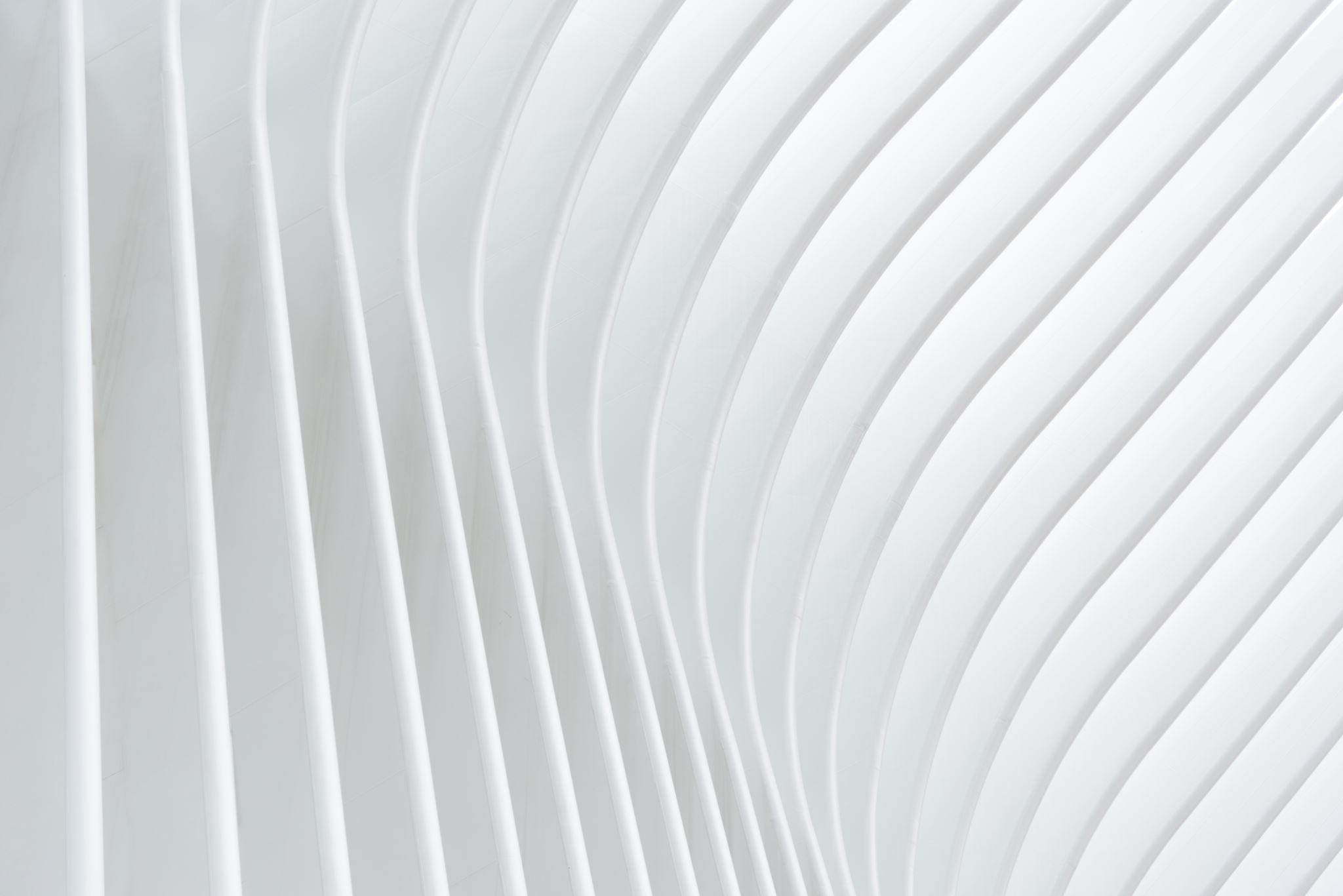 Staff as Role Models
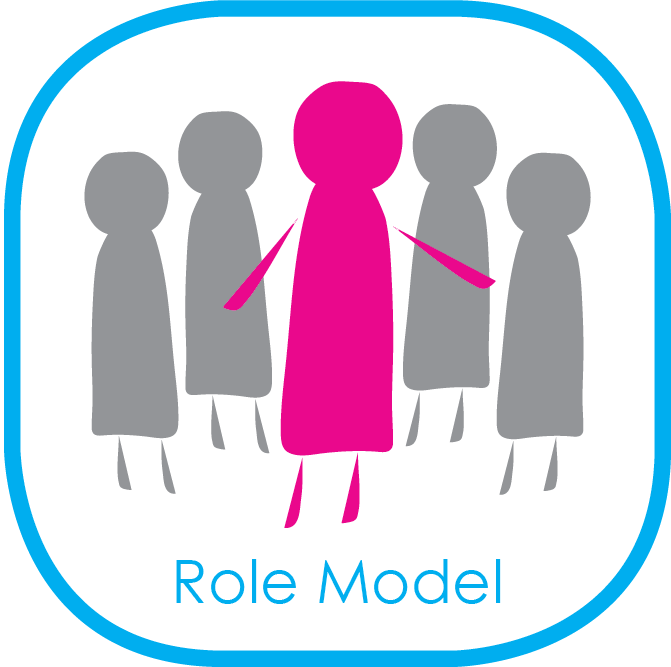 The community sees how you support someone, and it shows them how to act when they encounter someone with a disability 

If staff do things to make people look incompetent, that’s how they’ll be seen by others 

Helping to engineer situations for success
Staff must be supported to learn how to :

Use the community as the classroom 

Introduce people to their community and the community to them

Look for teachable opportunities 

Have teaching/training goals in mind but use what is around them and be opportunistic
Teaching and Training in Natural Environments
Learn to “Teach from Behind”
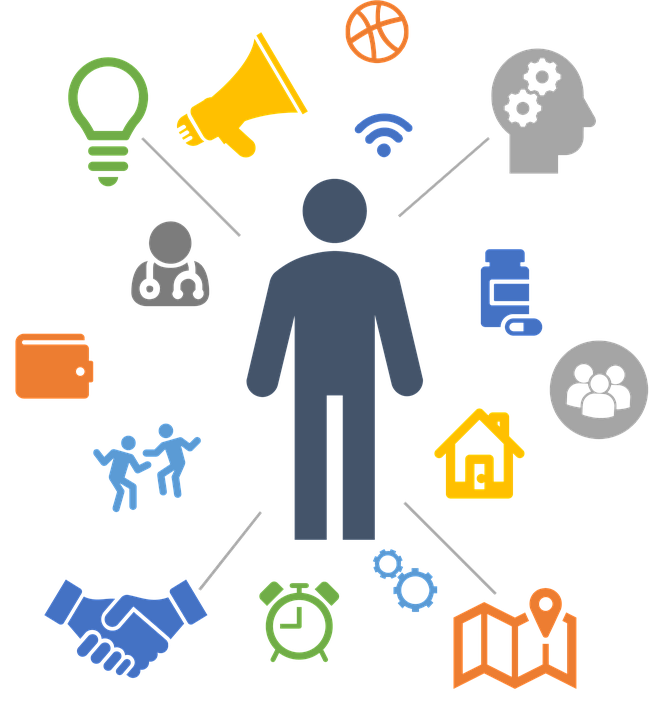 Learn to See the Total Person
Community integrated employment is the goal
BUT
Our work is not isolated from the rest of lives, rather it is woven into it

Work is most satisfying when it is balanced with out other needs and interests
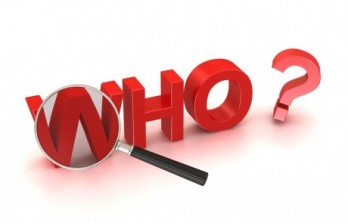 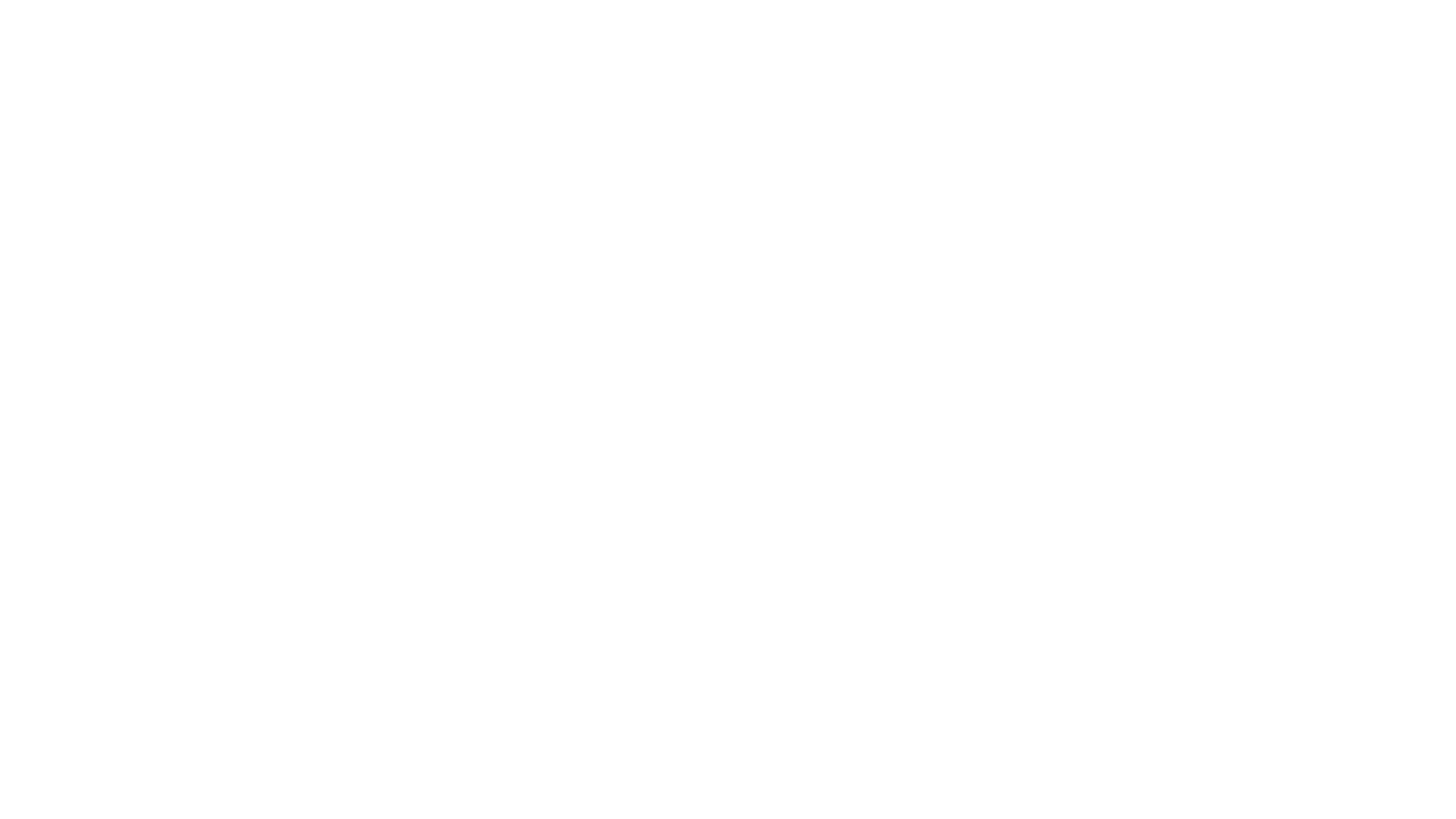 Staff Training
All staff – best practices, agency philosophy, E1st, meaningful community  integration, our role as change agents

Employment staff – Specifics of CIE, CE and MCI overview and connection to employment 

MCI staff – Specifics of MCI, overview of CIE and CE and the connection to MCI

Cross training – as schedules become more individualized staff may shift roles to accommodate the individual

Assure coaching/mentorship to achieve competence
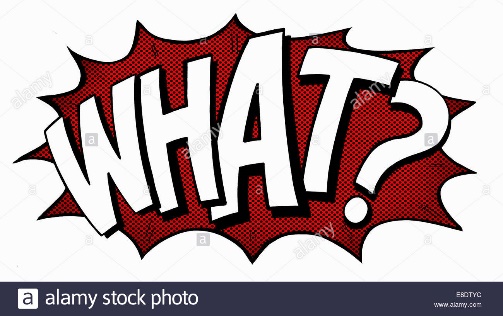 22
Training Availability
National Conferences – APSE, TASH, ARC, ANCOR
State or regional training & conferences – Connecticut Employment First Conference
Grant based funding for state-wide training 
DD Council Initiatives – funding for targeted state-wide training 
Collaborative training – agencies come together to fund trainers and training 
On-line training options (better with experienced person to guide)
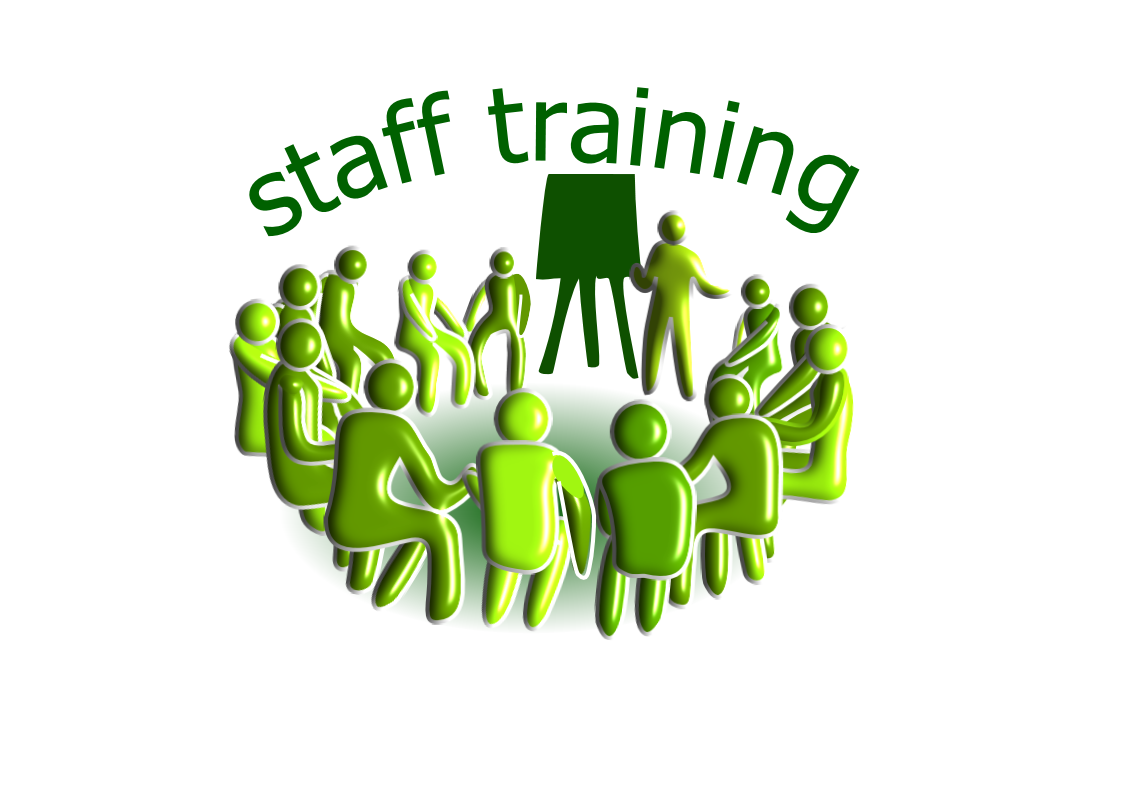 So, what can agencies do to better support staff?
Good Managers ……
Need to be trained on how to perform the tasks of the job the workers they manage are charged to do.

Must receive training to provide staff with the best support possible.   Being a good worker doesn’t automatically translate to being good manager without training. 

Can make a real difference when provided the support and resources they need.
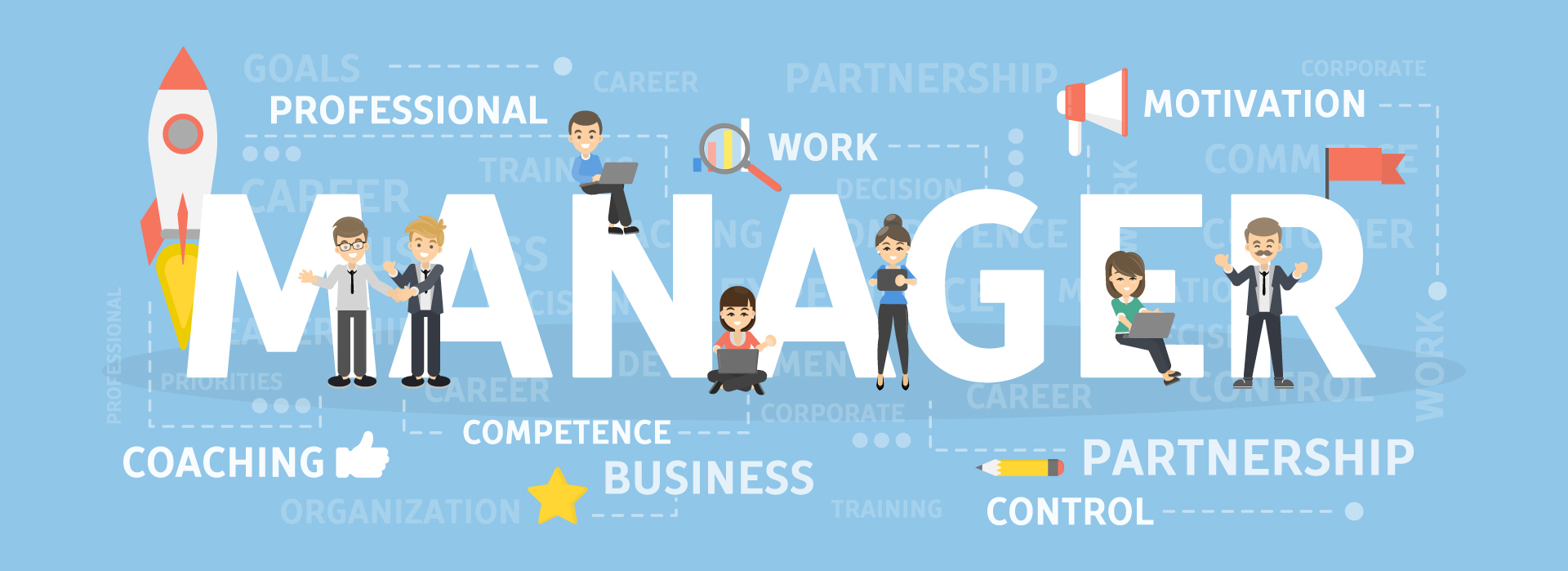 Provide Support in the Field
Building Capacity for Internal Staff Training
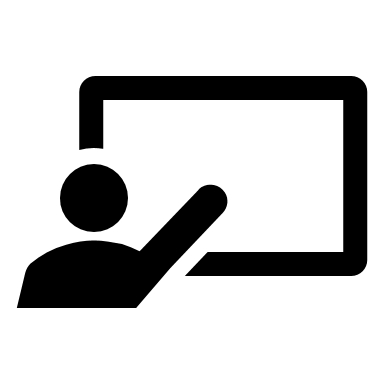 03/29/2018
27
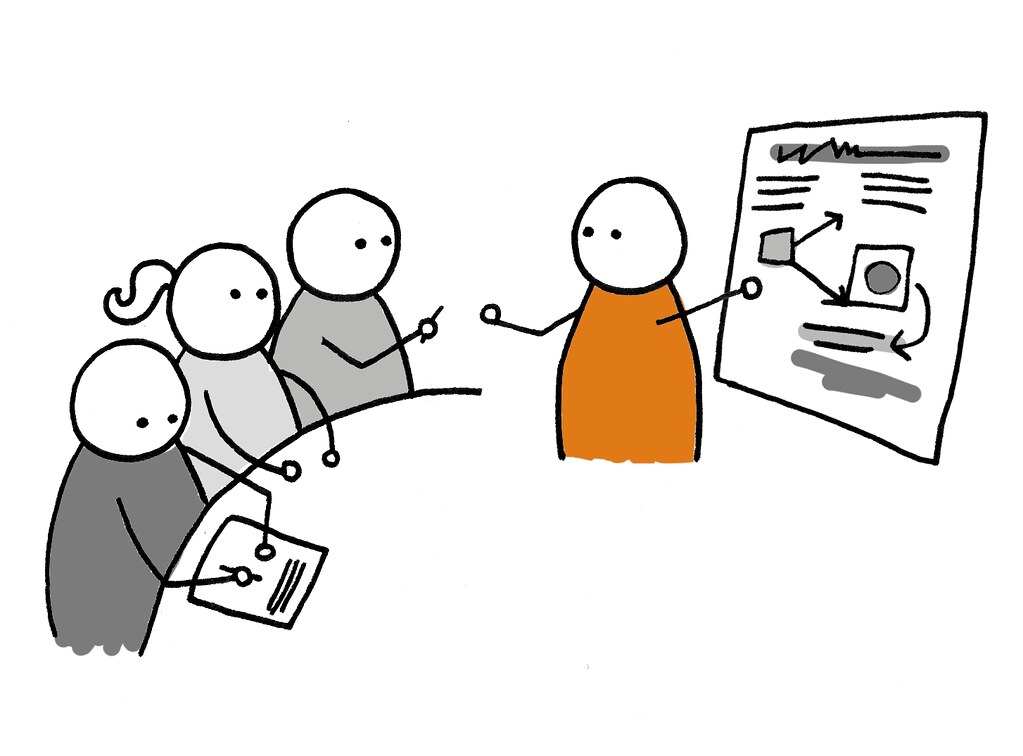 Training available “on demand” for new employees

Establish “experts” within agency 

Staff learn from future mentors 

Agency can infuse training with agency philosophy and expectations

Possibly provide training to other agencies (increase revenue) 

Support and reward staff for becoming trainers and 	providing training
Train-the-Trainer  & Mentorship
[Speaker Notes: Have to get training to staff quickly so they can do their jobs]
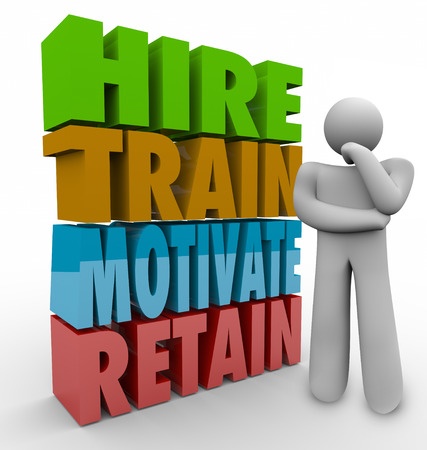 Studies show connection between feeling competent and longevity on  the job

Often staff are away from direct supervision for long periods - must be competent – must be able to have confidence in skill

Values and concepts  must be repeatedly reinforced so everyone stays in sync
Studies show connection between feeling competent and longevity on  the job

Often staff are away from direct supervision for long periods - must be competent – must be able to have confidence in skill

Values and concepts  must be repeatedly reinforced so everyone stays in sync
29
Managers skilled in the tasks staff are performing

Field-based mentoring an essential part of the job

Staff meetings – imperative to get the staff together

Cultivating a sense of belonging
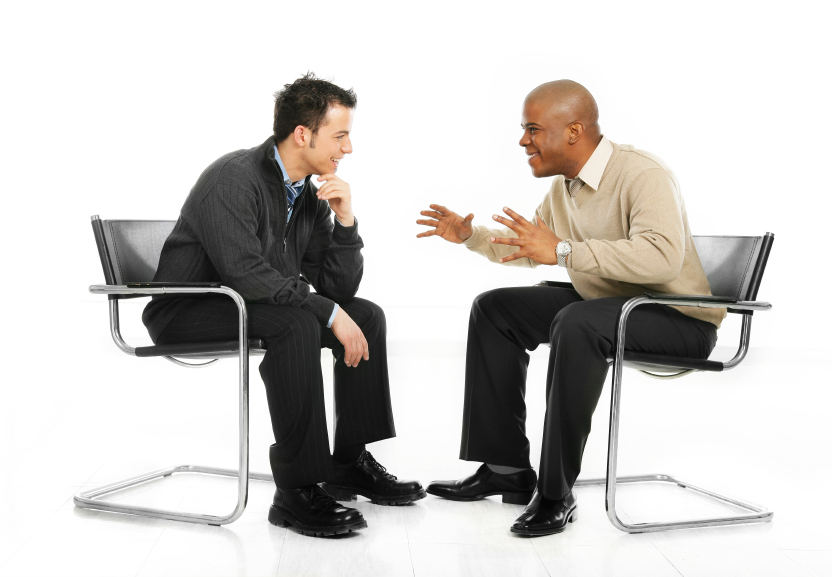 Supporting Staff
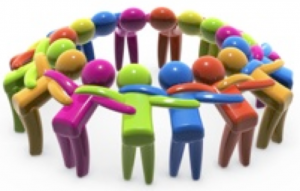 Field-based – modeling inclusion

Problem solving, training, agency relationship reinforcement -  a place to talk, get help, feel a part of a common cause and valued

Acknowledging success
Maximizing Staff Meetings
[Speaker Notes: I always made sure to have meetings in the community at the convenience of staff.  Behavior is communication.  It ain’t what you say, its what you do.]
Linking Performance to Competencies
Job Descriptions that reflect true competency needed

Performance evaluations based on competencies and real outcomes

Reviewing and setting new goals

Training to the job and the person

Reviewing and rewarding for skills and outcomes
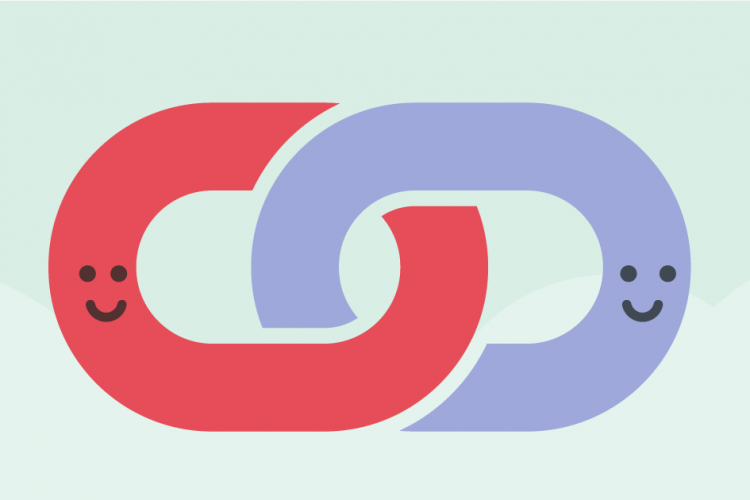 Accessing Training EffectivenessThrough Observations
[Speaker Notes: Create list of skills taught, competencies needed.  Look at performance through lens of effectiveness of training and support provided.  When skill or competency not shown, work with staff to help identify what strategies will help them gain them.  (ex. – SJCS staff observations as a part of evaluation of staff performance)

Example of performance eval process used at my former agency]
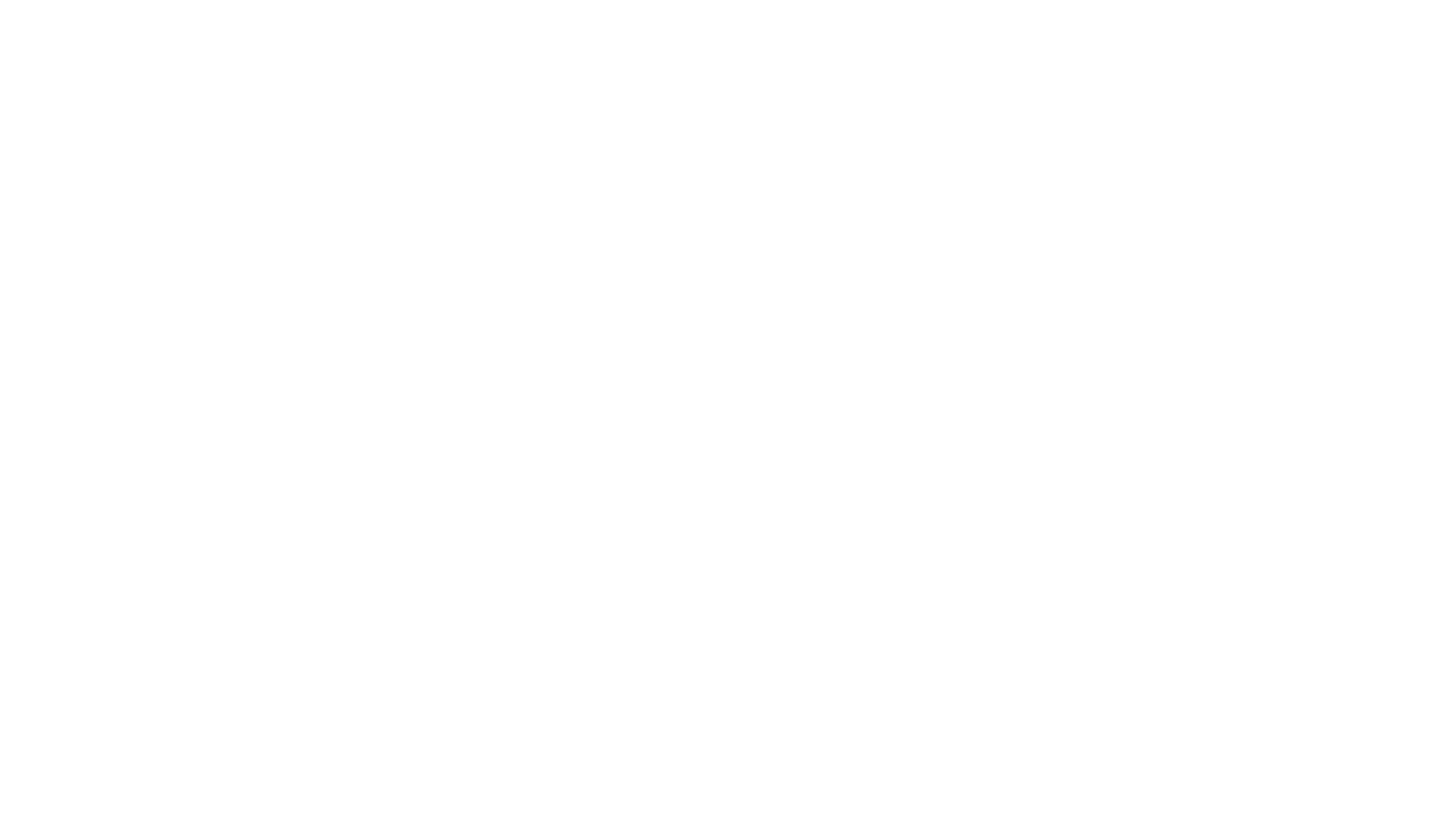 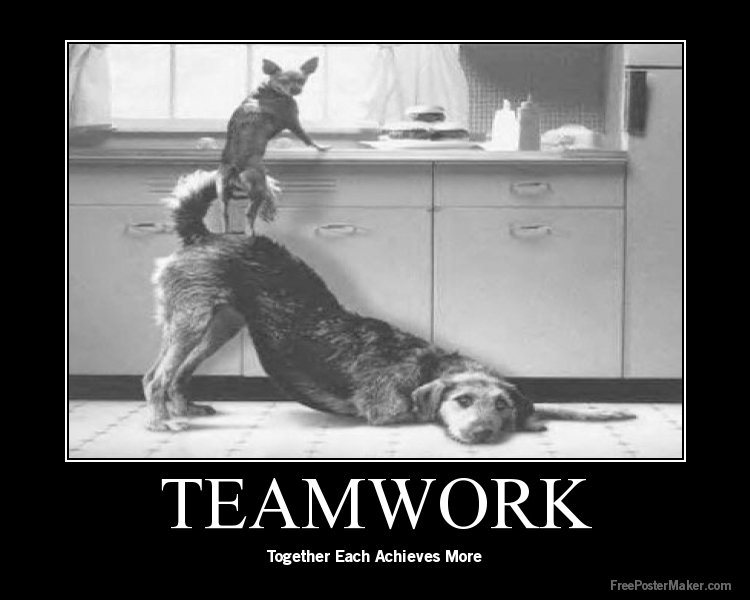 TeamworkCooperative or coordinated effort on the part of a group of persons acting together as a team or in the interests of a common cause
Work Environment - dynamic   unanticipated opportunities arise, schedules change, everything is in motion

Response – Teams form around common set of outcomes, conduct group problem-solving, share responsibility
[Speaker Notes: The other side of the coin from self-reliance.  Essential in community based work.  Managers must model teamwork – include team members in decision-making, problem solving, improving quality of the lives of people supported and their own work life.   

Ex.  Quality improvement teams]
Team Member Characteristics
35
[Speaker Notes: Genni]
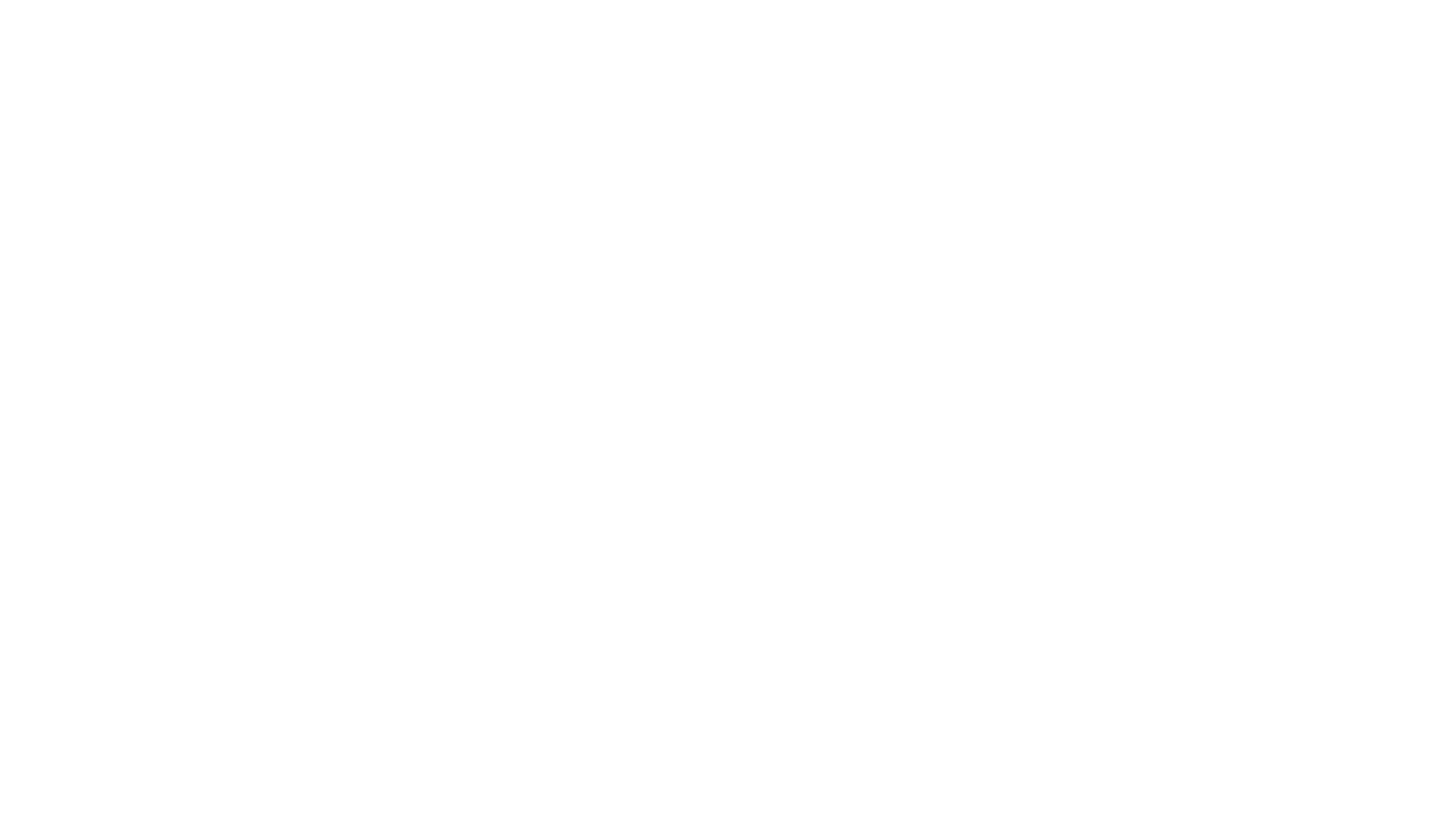 Train staff in group facilitation and teamwork

Encourage independent thinking – reward good work and good ideas

Be clear on parameters for team decision-making – independent vs in consultation with management 

Develop some tolerance for mistakes – that’s how we grow
Supporting Teams
Summary
Well chosen, well trained staff are the change agents needed to help accomplish our goals
Staff recruitment, hiring and development must change as the roles of staff change
Staff training and development must be done thoughtfully and reflect the values of employment first and meaningful community inclusion
Managers must be trained differently to be the best support to field-based staff 
Great teamwork is essential in community-based work
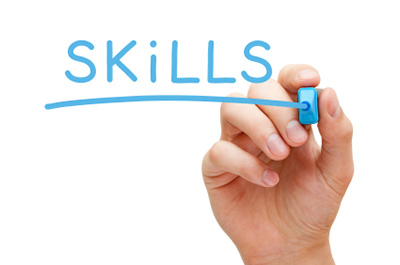 Group Discussion 1
What are some important qualities & characteristics and skills & abilities needed in community-based staff ?
Have job descriptions changed to reflect those?
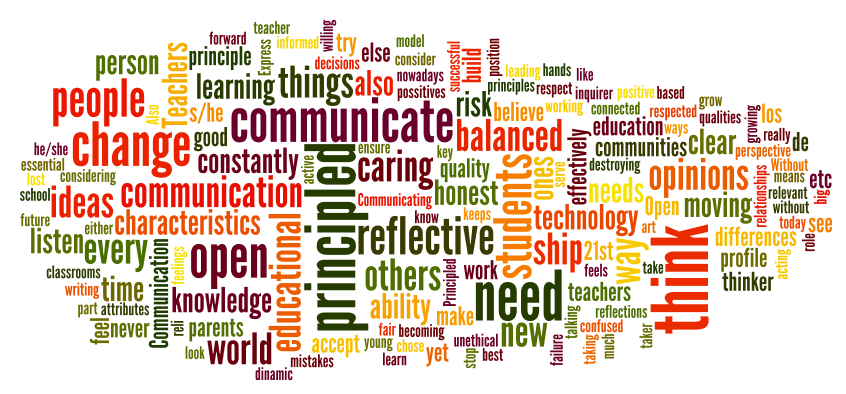 Group Discussion 2
What techniques and strategies do you currently use to recruit quality community-based staff? 

Are those strategies successful?


What could you change that may help?
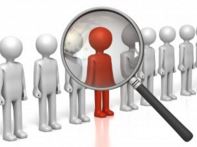 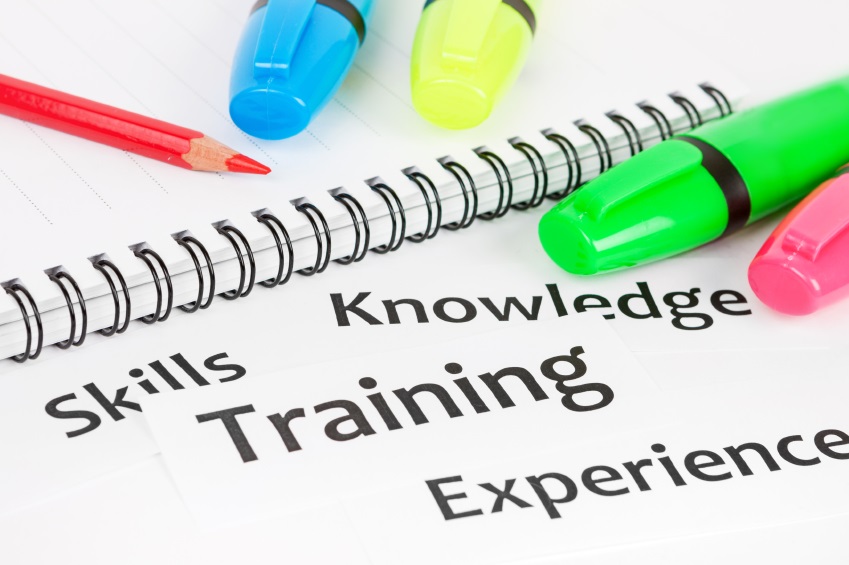 Group Discussion 3
How does your agency get needed training for your staff currently?  

Is the training sufficient?

How could you work together with other agencies or entities to get better access to quality training?
Group Discussion 4
How do you provide support to staff in the field?

Are your managers trained in the techniques staff are expected to use in their work?

Have manager’s job descriptions changed to include responsibility to provide support field based staff?
Group Discussion 4
Have you begun decentralization of your staff? Tell us about how you have done that. Do you have a specific system or method?

What is important in the deployment of community based staff?
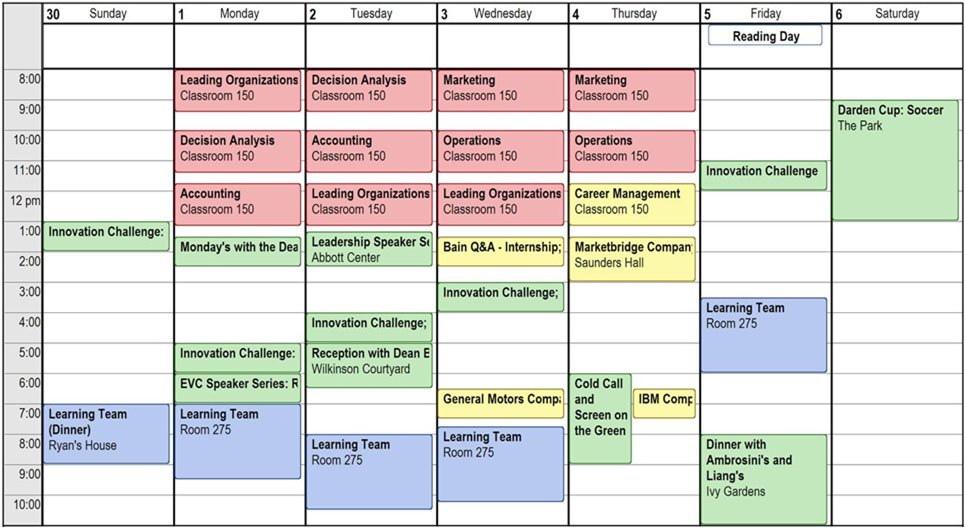